Inferência estatística
Prof. Eduardo Bezerra 
ebezerra@cefet-rj.br
CEFET/RJ
Gaussianas Multivariadas
Gaussianas Multivariadas
3
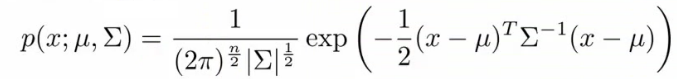 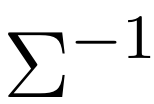 Matriz inversa da matriz de covariância
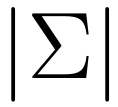 Determinante da matriz de covariância
Gaussianas Multivariadas – exemplos 2D
4
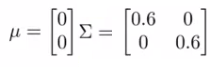 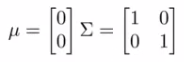 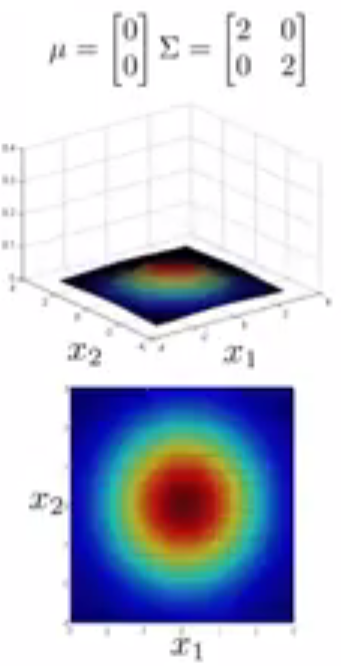 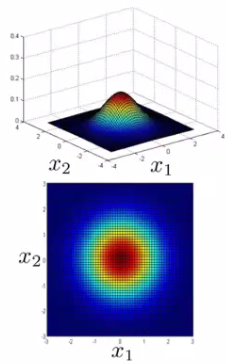 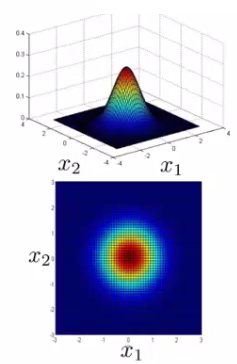 Gaussianas Multivariadas – exemplos 2D
5
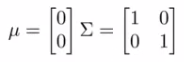 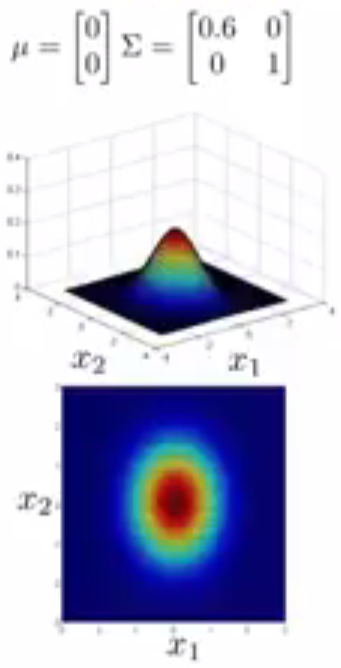 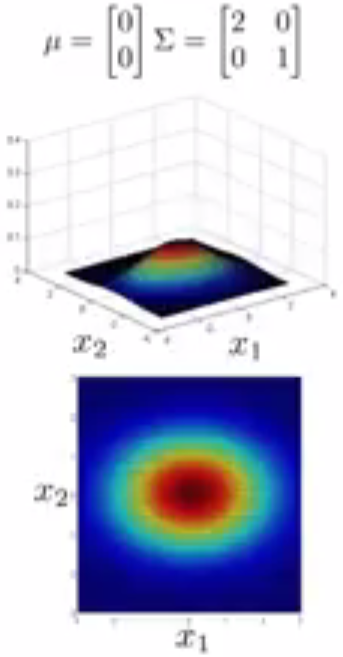 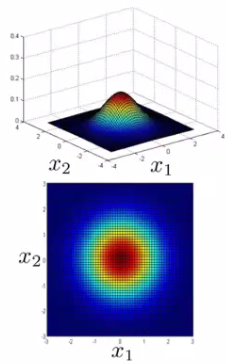 Gaussianas Multivariadas – exemplos 2D
6
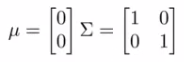 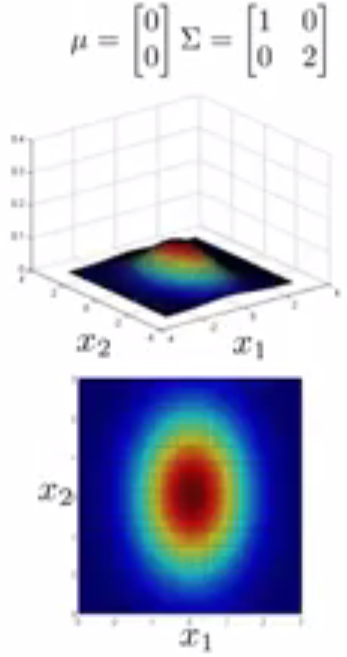 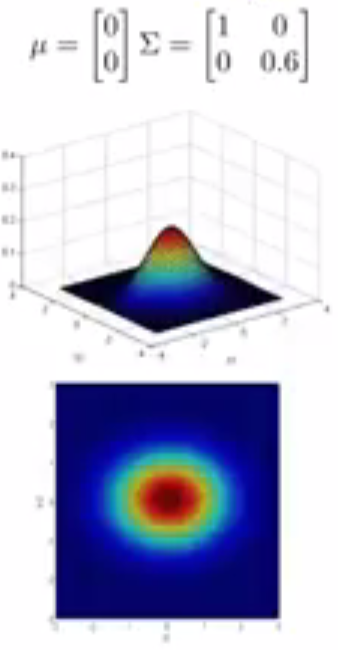 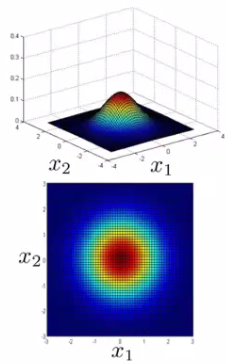 Gaussianas Multivariadas – exemplos 2D
7
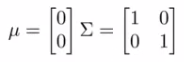 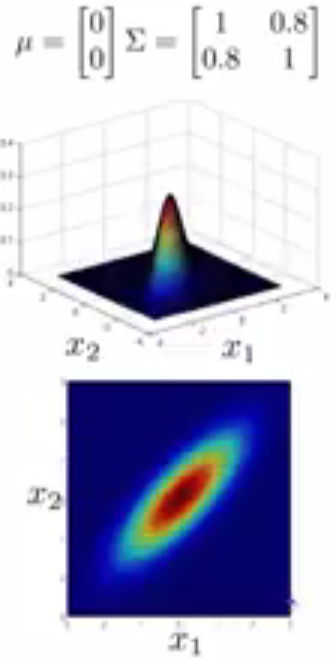 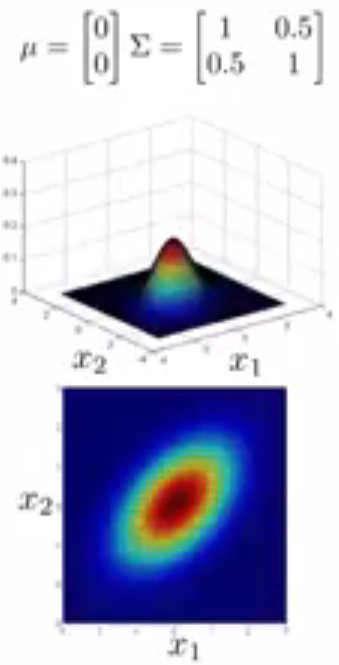 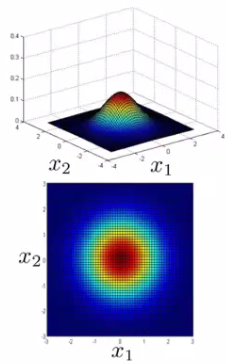 Gaussianas Multivariadas – exemplos 2D
8
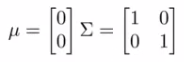 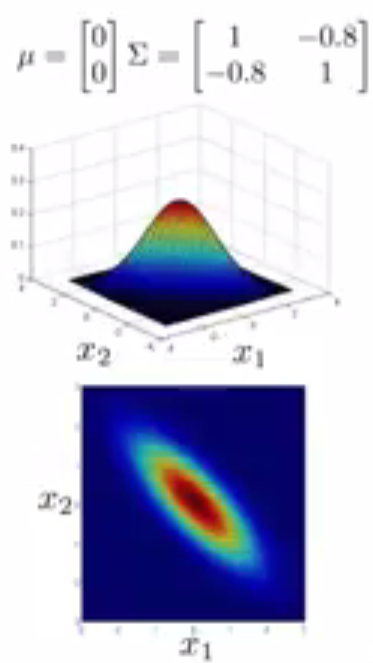 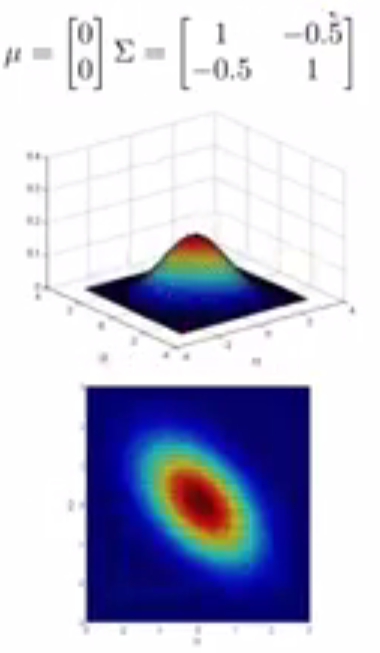 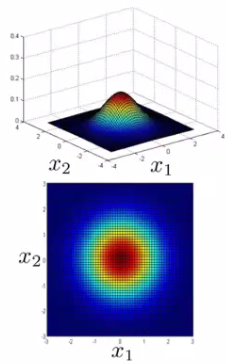 Gaussianas Multivariadas – exemplos 2D
9
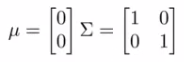 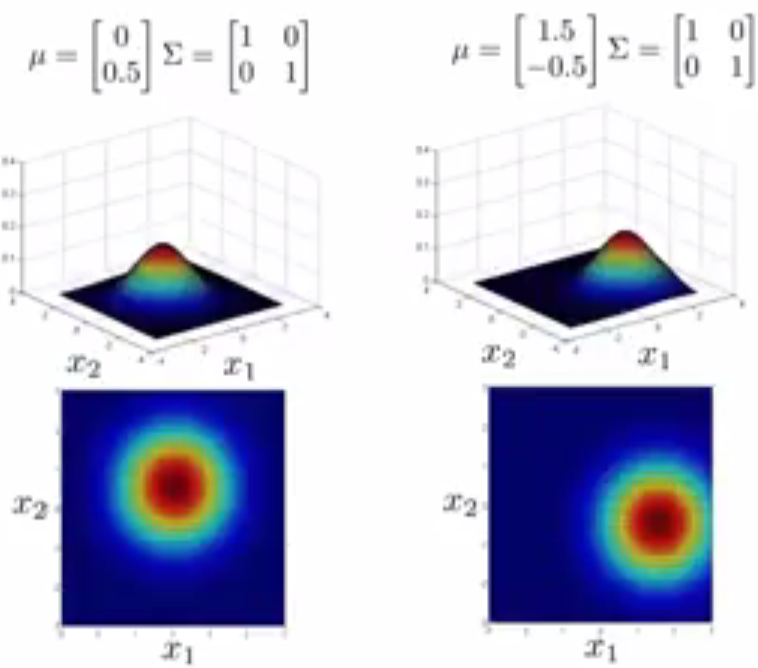 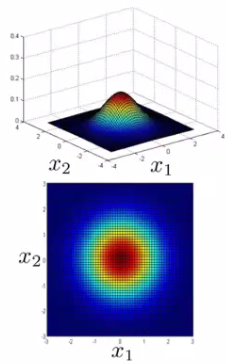 Exercício
10
Quais os parâmetros da gaussiana abaixo?
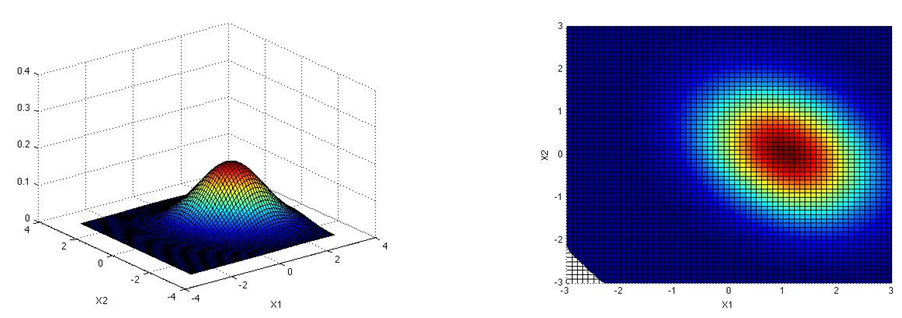 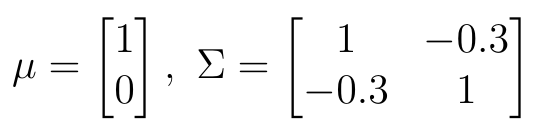